INSOMNIO
Dr. Óscar Adrián Carmona Nieto
Residente de psiquiatría – 3er año
FISIOLOGÍA DEL SUEÑO
¿Qué es el sueño?
Proceso: adecuada función cerebral:
Fallas: proceso de pensamiento, regulación emocional, disfunción fisiológica.
No es único:
Distintos tipos (cuantitativa y cualitativamente).
Características únicas, importancia funcional y mecanismos regulatorios.
No es pasivo:
Alto grado de activación cerebral y metabolismo.
[Speaker Notes: Características esenciales

KAPLAN. Tabla adaptada de levenson]
[Speaker Notes: KAPLAN Y LEVENSON]
Fisiología del sueño
[Speaker Notes: CIB]
Trastornos del sueño
TRASTORNO DE INSOMNIO
¿Qué es el insomnio?
Alteración del ciclo sueño-vigilia.
Dificultad persistente:
Inicio, duración, consolidación, calidad.
Oportunidad y circunstancias adecuadas.
Algún grado de alteración durante el día.
[Speaker Notes: ICSD-3

persistent sleep difficulty, adequate
sleep opportunity, and associated daytime dysfunction—]
Trastorno de insomnio
Insomnio crónico:
5-10% en países industrializados.
Insomnio de corto plazo (menos de 3 meses):
30-50%.
Incidencia mucho mayor en ancianos, y enfermedades crónicas.
Consecuencias: 
Enfermedad mental.
Ausentismo laboral.
Accidentes de tránsito.
Dolor crónico.
Enfermedad cardiovascular.
Predisponentes y precipitantes
Clínica acompañante
Disminución de bienestar percibido.
Atención aumentada a problemas para dormir.
Preocupación excesiva sobre no dormir y consecuencias.
Pensamientos sobre problemas al dormir durante el día:
Intensificados en la noche.
Respuestas fisiológicas ante la idea de no poder dormir.
Intención consciente y esfuerzo para dormirse.
Problemas maritales, o parento-filiales por interrupción del sueño de los demás.
DIAGNÓSTICO
DSM-5
Predominante insatisfacción por la cantidad o la calidad del sueño y al menos uno:
Dificultad para iniciar el sueño. 
Dificultad para mantener el sueño
Despertar pronto por la mañana con incapacidad para volver a dormir.
Malestar clínicamente significativo o disfuncionalidad.
3 noches a la semana.
3 meses.
Condiciones favorables para dormir.
No se explica mejor por otro trastorno del sueño-vigilia, y no se produce exclusivamente en el curso de otro trastorno del sueño-vigilia.
No se puede atribuir a una sustancia.
Comorbilidad no explica la presencia predominante de insomnio.
[Speaker Notes: DSM]
Paciente o familiar reportan uno de los siguientes:
Iniciar.
Mantener.
Despertar temprano.
Resistencia a ir a la cama.
No dormir sin intervención de cuidador.
Uno o más de los síntomas durante el día: 
Fatiga o malestar.
Atención o memoria.
Rendimiento general.
Irritabilidad o ánimo.
Somnolencia.
Conductual.
Motivación/energía/iniciativa.
Predisposición a errores o accidentes.
Preocupación o insatisfacción por sueño.
No se explica por oportunidad inadecuada.
3 veces por semana.
3 meses.
No se explica por otro trastorno del sueño.
ICSD-3
Insatisfacción.
Disfuncionalidad.
C. Favorables
ICSD-3
[Speaker Notes: Solo para comprender causas y complicaciones:

INSOMNIO PSICOFISIOLÓGICO: Activación condicionada con la idea de dormir. 
INSOMNIO IDIOPÁTICO: Dificultad de larga data ("toda la vida") para obtener sueño adecuado. 
INSOMNIO PARADÓJICO: Disociación entre sueño e inconsciencia
	La persona piensa que estuvo despierto y con insomnio (EEG es normal). 
	Pacientes sin trastornos mentales, pero se deben descartar (incluyendo hipocondriasis, delirio somático, TOC)

HIGIENE DE SUEÑO INADECUADA: 
	Comportamental
	Incrementan arousal (café, nicotina en las noches, estimulación emocional o física previo a dormir)
	Dañan arquitectura (siestas, variación significativa del ciclo)

INSOMNIO COMPORTAMENTAL DE LA INFANCIA:
	Dependencia a estimulación específica (objetos, lugar) para iniciar y regresar al sueño. Depende de establecimiento de límites de cuidadores. 

INSOMNIO COMÓRBIDO CON TRASTORNO MENTAL: 
	El más común. Hasta 35% de los pacientes. Trastorno de depresivo mayor el más común. También trastorno bipolar, esquizofrenia, y trastorno de ansiedad generalizada

INSOMNIO COMÓRBIDO CON CONDICIÓN MÉDICA: 
	Especialmente neurológicas. Dolor de cualquier origen (sinergismo sueño-dolor por disminución de umbral de dolor). ERGE, EPOC, trastornos neurodegenerativos. 

INSOMNIO INDUCIDO POR FÁRMACOS O NARCÓTICOS: 
	(Lista 15-7)
	Alcohol e hipnóticos inicialmente promueven sueño, pero: disminución calidad de sueño, tolerancia con uso crónico, abstinencia. EL alcohol disminuye periodo de latencia de sueño pero más tarde será fragmentado. La abstinencia tras la tolerancia puede rebotar insomnio a gravedad peor que la inicial.
	Metilxantinas: Cafeína y teobromina (chocolate). Psicoestimulantes: aumento de latencia de sueño, menor eficiencia, menor disminución total de sueño. 
		Vida media cafeína 3 a 7 horas (grandes cantidades durante el día o pequeñas durante la noche)
	Hipersensibilidad a Metilxantinas: dificultad para conciliación o despertar nocturno sin reconciliación. 
	Cocaína, anfetaminas (otros estimulantes): conciliación y mantenimiento. Su descontinuación produce hipersomnolencia.]
Subtipos
Subtipos
Subtipos
[Speaker Notes: Alcohol e hipnóticos inicialmente promueven sueño, pero: disminución calidad de sueño, tolerancia con uso crónico, abstinencia. EL alcohol disminuye periodo de latencia de sueño pero más tarde será fragmentado. La abstinencia tras la tolerancia puede rebotar insomnio a gravedad peor que la inicial.

Vida media cafeína 3 a 7 horas (grandes cantidades durante el día o pequeñas durante la noche)

Hipersensibilidad a Metilxantinas: dificultad para conciliación o despertar nocturno sin reconciliación. 
	Cocaína, anfetaminas (otros estimulantes): conciliación y mantenimiento. Su descontinuación produce hipersomnolencia.]
Comorbilidad
Comorbilidad
[Speaker Notes: Levenson

Primarily medical
SAHOS
EPOC
Asma
ERGE
Angina
Hipoglicemia
ICC
Hipertiroidismo
Dolor
Primarily neurological
Apnea central de sueño
Demencia
Insomnio fatal familiar
Primarily environmental
Ruido de la comunidad
Temperatura alterada
Vibración]
CURSO
Curso
Evaluación
[Speaker Notes: CIB]
Evaluación
Evaluación
[Speaker Notes: Kaplan]
Evaluación
Herramientas
Diario de sueño
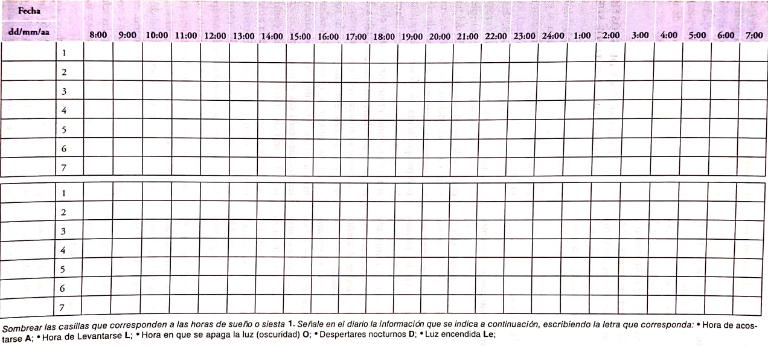 Herramientas
0: nunca se queda dormido.
1: escasa posibilidad.
2: moderada posibilidad.
3: elevada posibilidad.
Normal: 1-6.
Somnolencia media: 7-8.
Somnolencia anómala: 9-24.
[Speaker Notes: SentadJohns MW. A new method for measuring daytime sleepiness: the Epworth sleepiness scale. 1991 Dic; 14(6):540-5

Sentado y leyendoPosibilidad alta de adormecerse (3 puntos)Viendo la televisiónSin posibilidad de adormecerse (0 puntos)Ligera posibilidad de adormecerse (1 punto)Posibilidad moderada de adormecerse (2 puntos)Posibilidad alta de adormecerse (3 puntos)Sentado inactivo en un lugar públicoSin posibilidad de adormecerse (0 puntos)Ligera posibilidad de adormecerse (1 punto)Posibilidad moderada de adormecerse (2 puntos)Posibilidad alta de adormecerse (3 puntos)Sentado durante una hora como pasajero en un cocheSin posibilidad de adormecerse (0 puntos)Ligera posibilidad de adormecerse (1 punto)Posibilidad moderada de adormecerse (2 puntos)Posibilidad alta de adormecerse (3 puntos)Tumbado por la tarde para descansarSin posibilidad de adormecerse (0 puntos)Ligera posibilidad de adormecerse (1 punto)Posibilidad moderada de adormecerse (2 puntos)Posibilidad alta de adormecerse (3 puntos)Sentado y hablando con otra personaSin posibilidad de adormecerse (0 puntos)Ligera posibilidad de adormecerse (1 punto)Posibilidad moderada de adormecerse (2 puntos)Posibilidad alta de adormecerse (3 puntos)Sentado tranquilamente después de una comida (sin consumo de alcohol en la comida)Sin posibilidad de adormecerse (0 puntos)Ligera posibilidad de adormecerse (1 punto)Posibilidad moderada de adormecerse (2 puntos)Posibilidad alta de adormecerse (3 puntos)Sentado en un coche, detenido durante unos pocos minutos por un atascoSin posibilidad de adormecerse (0 puntos)Ligera posibilidad de adormecerse (1 punto)Posibilidad moderada de adormecerse (2 puntos)Posibilidad alta de adormecerse (3 puntos)]
Herramientas
Polisomnografía: en general no se requiere para diagnóstico de insomnio.
[Speaker Notes: POLISOMNOGRAFÍA: 
	Registro continuo, atento y comprehensivo de cambios fisiológicos durante el sueño. 
	Usualment en la noche entre 6 a 8 horas
	Actividad cerebral, movimientos oculares, Actividad electromiográfica (etapas de sueño) 
	flujo aéreo oro-nasal, presión nasal, esfuerzo respiratorio, saturación de oxihemoglobina, ritmo cardiaco, movimientos de piernas. Posición, ronquidos. (SAHOS, Sx piernas inquietas, T por movimientos periodicos de piernas)]
Diagnóstico diferencial
Otros trastornos del sueño:
Hipersomnia: somnolencia excesiva pese a dormir al menos 7 horas.
Narcolepsia: períodos de necesidad irrefrenable de dormir.
Trastornos relacionados con respiración.
Parasomnias: sonambulismo, terrores nocturnos, trastorno de pesadillas, comportamiento del sueño REM, Sx de piernas inquietas.
Asociado a comorbilidad.
Variaciones normales del sueño:
Dormidores cortos y largos.
TRATAMIENTO
Generalidades
[Speaker Notes: DSM]
Terapia cognitivo conductual i
[Speaker Notes: Conductas disfuncionales, percepciones distorsionadas, pensamientos disruptivos sobre el sueño. 
Conductual: Higiene universal del sueño
terapia de control de estímulos
terapia de restricción de sueño
terapia de relajación y biofeedback. 
Mejoría sostenida de síntomas, incluyendo duración de los despertares y latencia. 
A corto plazo es similar a la medicación, pero los efectos son más sostenidos (36 meses)
No efectos adversos aparentes
Educación en higiene del sueño sola produce gran efecto en el sueño. 
Los efectos pueden tomar más tiempo en surgir. 
Los pacientes usualmente están desesperados, dificil convencer de una terapia que puede tardar varias semanas antes de percibir alivio
Los pacientes deben tener rol activo, comprometerse con multiples sesiones, abiertos a la idea de que los pensamientos y comportamientos mejoran sueño
Respuestas emocionales negativas (rabia por no controlar sueño, sensación de falla) contribuye a cronicidad.]
Terapia cognitivo conductual i
[Speaker Notes: Conductas disfuncionales, percepciones distorsionadas, pensamientos disruptivos sobre el sueño. 
Conductual: Higiene universal del sueño
terapia de control de estímulos
terapia de restricción de sueño
terapia de relajación y biofeedback. 
Mejoría sostenida de síntomas, incluyendo duración de los despertares y latencia. 
A corto plazo es similar a la medicación, pero los efectos son más sostenidos (36 meses)
No efectos adversos aparentes
Educación en higiene del sueño sola produce gran efecto en el sueño. 
Los efectos pueden tomar más tiempo en surgir. 
Los pacientes usualmente están desesperados, dificil convencer de una terapia que puede tardar varias semanas antes de percibir alivio
Los pacientes deben tener rol activo, comprometerse con multiples sesiones, abiertos a la idea de que los pensamientos y comportamientos mejoran sueño
Respuestas emocionales negativas (rabia por no controlar sueño, sensación de falla) contribuye a cronicidad.]
Higiene universal del sueño
NO
SÍ
[Speaker Notes: Siestas
Ver el reloj para chequear insonio
Ejercitarse justo antes de dormir
Ver TV en cama
Ceba abundante
Café desde la tarde
Cigarrillo por no poder dormir
Licor para dormir
Leer en cama por no dormir
Comer en cama
Ejercicios en cama
Hablar por teléfono en cama]
Higiene universal del sueño
Hábitos de vida.
Generalmente aceptado.
Múltiples conductas.
Cambiar todas es difícil.
Seleccionar 1 o 2 con el paciente para iniciar.
Revisar rutina e irregularidades. 
Tratar de identificar factores específicos:
No siempre es posible.
Explicar higiene de sueño con detalle.
Proveer seguimiento,
No es tan efectiva como TCC pero funciona.
Tratamiento farmacológico
Considerar si…
[Speaker Notes: Sateia MJ, Buysse DJ, Krystal AD, Neubauer DN, Heald JL. Clinical practice guideline for the pharmacologic treatment of chronic insomnia in adults: an American Academy of Sleep Medicine clinical practice guideline. J Clin Sleep Med. 2017;13(2):307–349]
Consideraciones adicionales
Alivio rápido, pero no cambia hábitos.
Prescripción:
Dosis mínima eficaz
Revalorar frecuentemente.
Siempre pensar en suspensión gradual.
No están libres de efectos adversos:
En lo posible evitar uso en ancianos.
Descartar uso concomitante de drogas.
Corto vs largo plazo.
Evidencia en general muy pobre:
Uso basado en comorbilidad, disponibilidad, efectos adversos y posibilidad de seguimiento.
MEDICAMENTOS
Agonistas de receptor de BZD (medicamentos Z):
Vidas medias cortas.
Riesgo de sonambulismo, comer dormido (zolpidem).
Riesgo OH.
Menos dependencia a corto plazo ¡PERO SÍ PRODUCEN!
Benzodiacepinas:
Mayor tasa de dependencia
alteración de la función cognitiva inmediata:
A la mañana siguiente tras su uso.
Antidepresivos sedantes:
Mirtazapina y trazodona:
Especialmente útiles si hay trastorno comórbido.
Antidepresivos tricíclicos:
¡Efectos cardíacos y anticolinérgicos!
Doxepina: único aprobado:
PACIENTES MUY SELECCIONADOS.
Difenhidramina y antihistamínicos:
Pobre elección por rápida pérdida de la efectividad.
Exacerbación de confusión en ancianos enfermos.
Suvorexant:
Antagonista dual del receptor de orexina.
Exacerba narcolepsia.
Medicamentos
Otros medicamentos
Ramelteon: agonista de receptor de melatonina:
Evidencia débil para insomnio de conciliación.
No disponible en el medio.
Suvorexant: antagonista de receptor de orexina:
Buena evidencia débil para insomnio de mantenimiento.
No disponible en el medio.
Antipsicóticos atípicos y anticonvulsivantes:
Reservar para uso en comorbilidad.
Efectos adversos e interacciones.
Conclusiones
El enfoque del insomnio requiere una entrevista exhaustiva.
La comorbilidad es la regla: se debe buscar.
El tratamiento tanto del insomnio como de la comorbilidad mejora desempeño.
Siempre medidas conductuales primero (higiene de sueño).
En lo posible TCCi.
El tratamiento farmacológico sólo en pobre respuesta, de comorbilidad:
Muy individualizado.
Bibliografìa
American Academy of Sleep Medicine. International classification of sleep disorders, 3rd ed. Darien, IL: American Academy of Sleep Medicine, 2014.
American Psychiatric Association. Guía de consulta de los criterios diagnósticos del DSM-5. 5th editio. Washington, DC: American Psychiatric Publishing; 2014. 438 p. 
Badia SG, Clos S, Rosa M, Arbós A, Hipnóticos ELSO. Farmacología del sueño [Internet]. Patología básica del sueño. Elsevier España, S.L.U.; 2020. 35–46 p. 
Boland R, Verdium ML, Ruiz P. Kaplan & Sadock’s Synopsis of Psychiatry. 12th ed. Vol. 53, Journal of Chemical Information and Modeling. Wolters Kluwer; 2021. 1689–1699 p. 
Johns MW. A new method for measuring daytime sleepiness: the Epworth sleepiness scale. 1991 Dic; 14(6):540-5
Sateia MJ, Buysse DJ, Krystal AD, Neubauer DN, Heald JL. Clinical practice guideline for the pharmacologic treatment of chronic insomnia in adults: an American Academy of Sleep Medicine clinical practice guideline. J Clin Sleep Med. 2017;13(2):307–349
The American Psychiatric Association Publishing. Textbook of Psychosomatic Medicine and Consultation-liaison Psychiatry. 3rd ed. Levenson JL, editor. The American Psychiatric Association Publishing; 2019. 
Toro AC, Palacio CA. Fundamentos de Medicina. Psiquiatría. 6th ed. Ediciones E, editor. CIB fondo Editorial; 2018.